Legacy Family Tree
een inleiding over het gebruik van het genealogie-programma
Geert
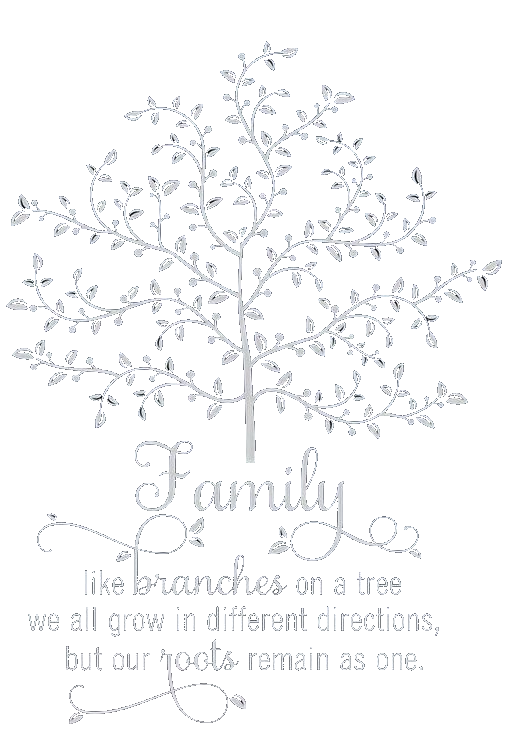 2
Waarom Legacy Family Tree
Is dit het ultieme programma?
3
Waarom Legacy Family Tree
Pro
Contra
Volledigheid
Gebruiksgemak
Instelbaarheid
Goede database
Diagrammen in Legacy Charting
Verouderde interface
Enkel Windows
4
Installatie in Windows
Download en installatie
5
Installatie
Downloaden: https://legacyfamilytree.com/DownloadLegacy.asp
6
GEDCOM import en export
Database tussen programma’s
7
0 @I1@ INDI
1 NAME Geert /Verpoest/
2 GIVN Geert
2 SURN Verpoest
1 SEX M
1 BIRT
2 DATE 22 Apr 1955
2 PLAC Gent, Oost-Vlaanderen, Belgium
2 SOUR @S478@
1 CHR
2 DATE 24 Apr 1955
2 PLAC Gent, Oost-Vlaanderen, Belgium
2 SOUR @S2362@
3 QUAY 3
3 _VERI YES
1 _TAG3
1 SOUR @S1932@
2 QUAY 3
2 _VERI YES
1 SOUR @S1935@
2 QUAY 3
2 _VERI YES
1 SOUR @S1940@
2 QUAY 3
2 OBJE
3 FORM jpg
3 FILE C:\Users\Geert\Documents\Legacy Family Tree\Media\Groepsfoto GF_FAM_0033\Groepsfoto GF_FAM_0033 - uitsnede Verpoest Geert.jpg
3 TITL Groepsfoto GF_FAM_0033 - uitsnede Verpoest Geert
3 _SCBK Y
3 _PRIM Y
3 _TYPE PHOTO
2 _VERI YES
GEDCOM
acroniem voor GEnealogische Data COMmunicatie
wordt gebruikt voor een speciaal tekstformaat dat is ontwikkeld door de Kerk van Jezus Christus van de Heiligen der Laatste Dagen. Dit formaat is bedoeld als standaard voor communicatie tussen de Kerk en personen die genealogische data aanleveren. 
Het GEDCOM-formaat heeft zich nu ontwikkeld tot de facto standaard voor gegevensuitwisseling tussen de meeste genealogische programma's en systemen.
8
Een nieuwe database?
Importeren uit GEDCOM of beginnen vanaf niets…
9
instellingen van het programma
Standaard instellingen aanpassen
10
Instellingen
1.1 Programmastart: startscherm = gezinsblad
1.4 Starttabblad lint: Mijn Werkbalk
1.5 Labelopties: Activeer labelopties
1.8 FamilySearch: integreren met FamilySearch
2.1 Toevoegen/wijzigen: 3,4,5,6 en 7 activeren
2.2 Alles activeren
2.8 Optie 0 gebruiken
4.4 Gebruik niet benutte RINs aanchecken
5.1 Datums weergeven: tweede optie (21 Nov 1953)
5.3 Scheidingsteken: schuine streep gebruiken
7.1 Professioneel bronnensysteem
8.2 Toon nummers bij namen:
Op gezinsblad, kwartierstaat- en parenteelvenster: checked
RIN-nummers: checked
GebruikersID: checked
8.5 Kinderkolommen op gezinsblad: 2 kolommen met kinderen

Deze lijst is niet bindend, maar het sluit het best aan bij de schermen die u op de volgende dia’s zal zien.

Taalkeuze: onder Opties op de werkbalk: klik “Kies Taal”
11
schermen voor gezin, persoonsgegevens, kwartierstaat, parenteel, chronologie, index
12
Gezinsscherm
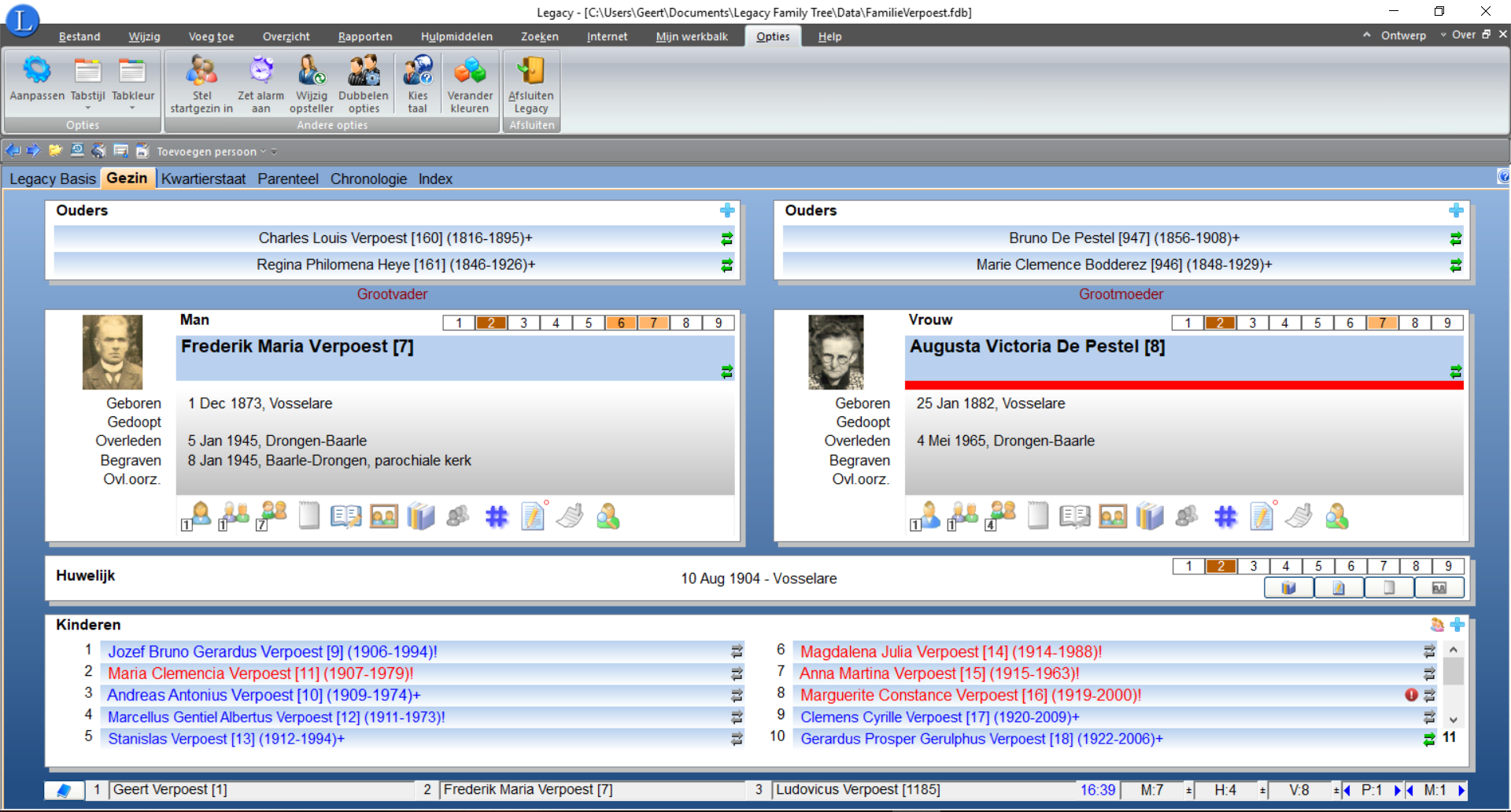 13
Persoonsgegevens
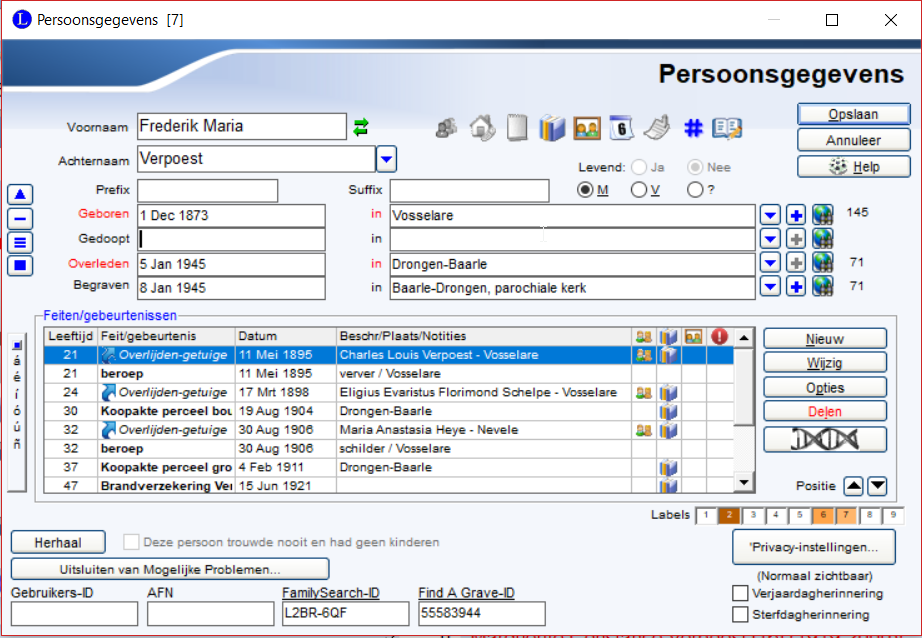 14
Kwartierstaat
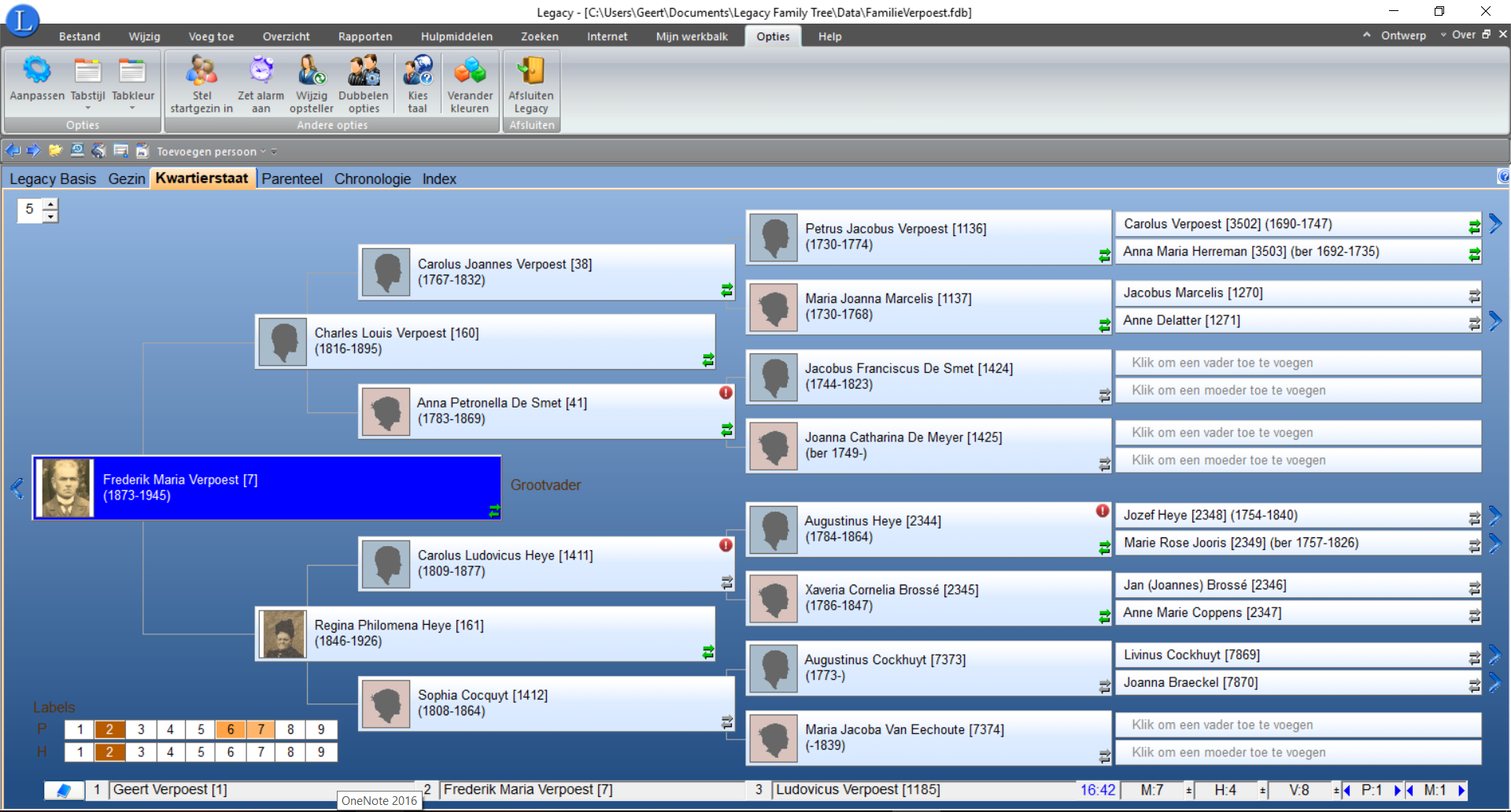 15
Parenteel
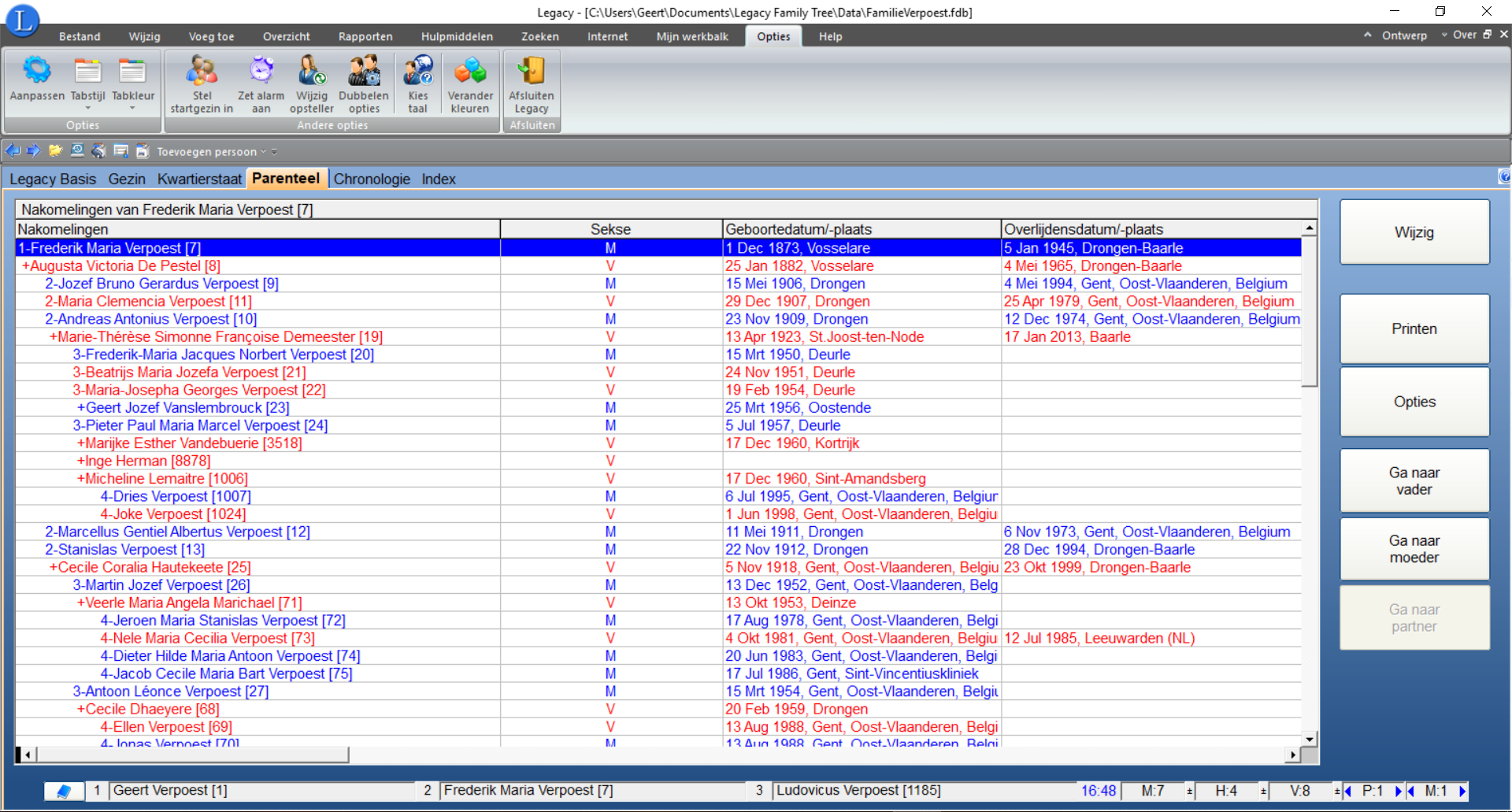 16
Chronologie
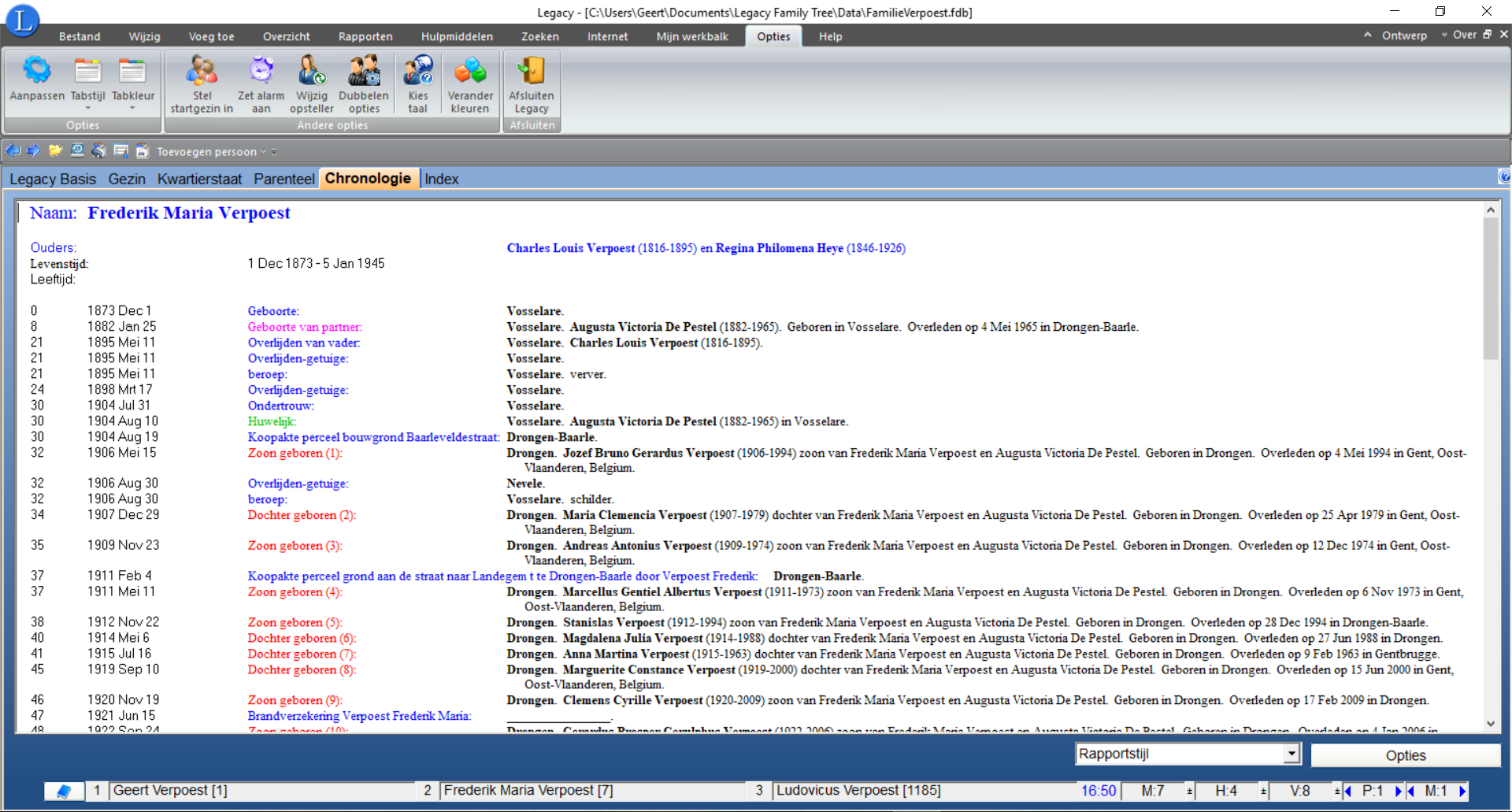 17
Index
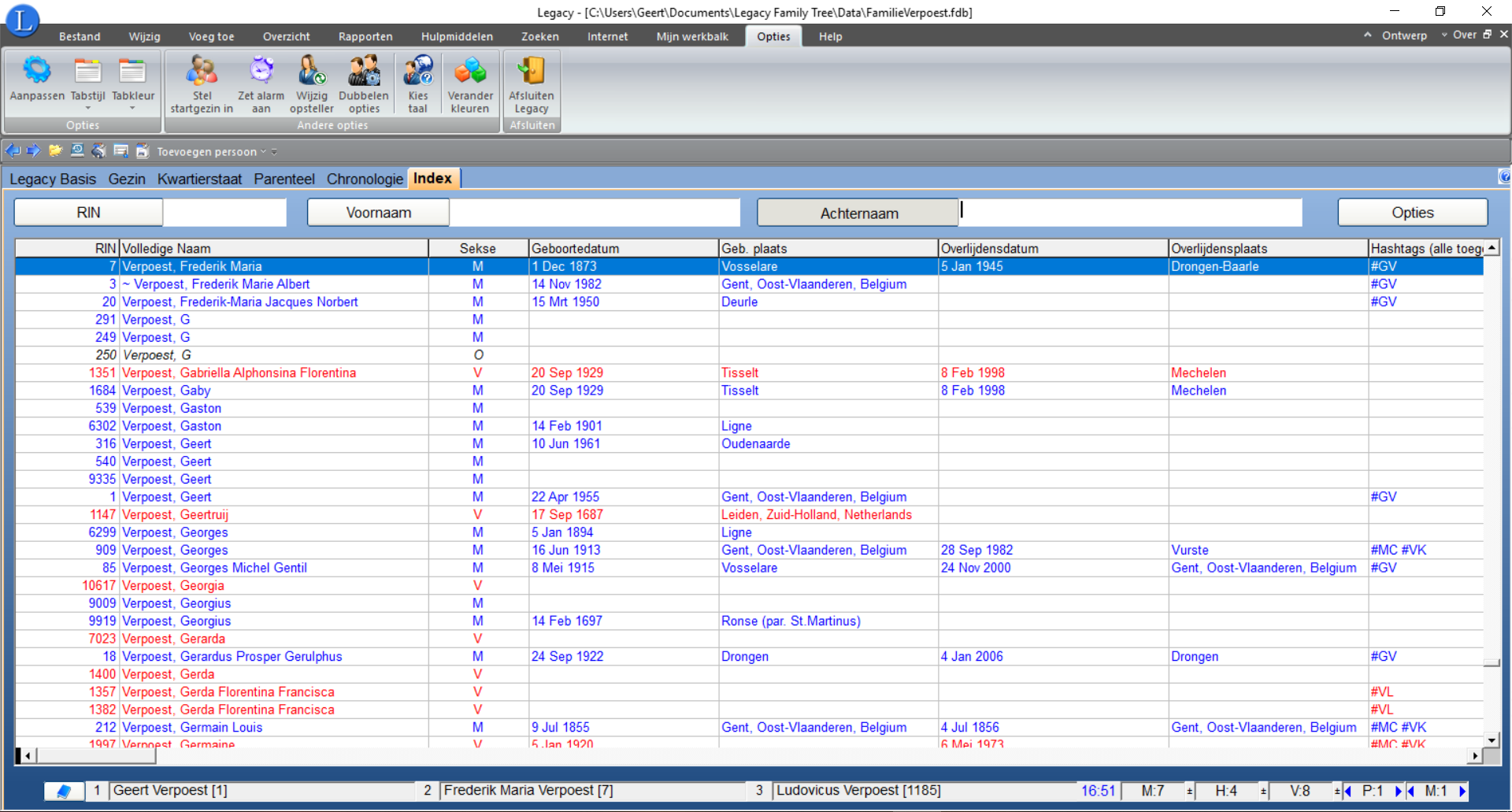 18
invoeren van personen, met de basisgegevens
geboorte, doop, overlijden, begrafenis
19
Ingeven nieuwe persoon
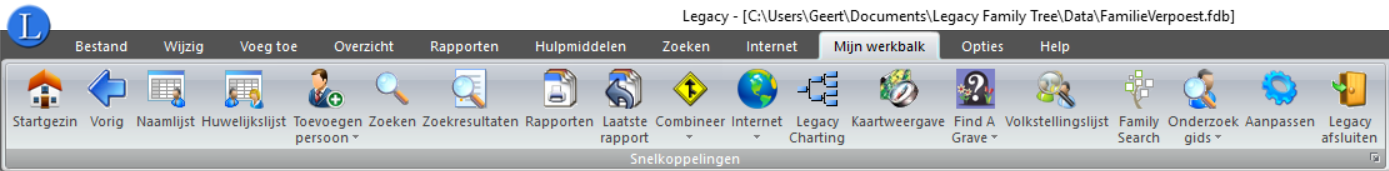 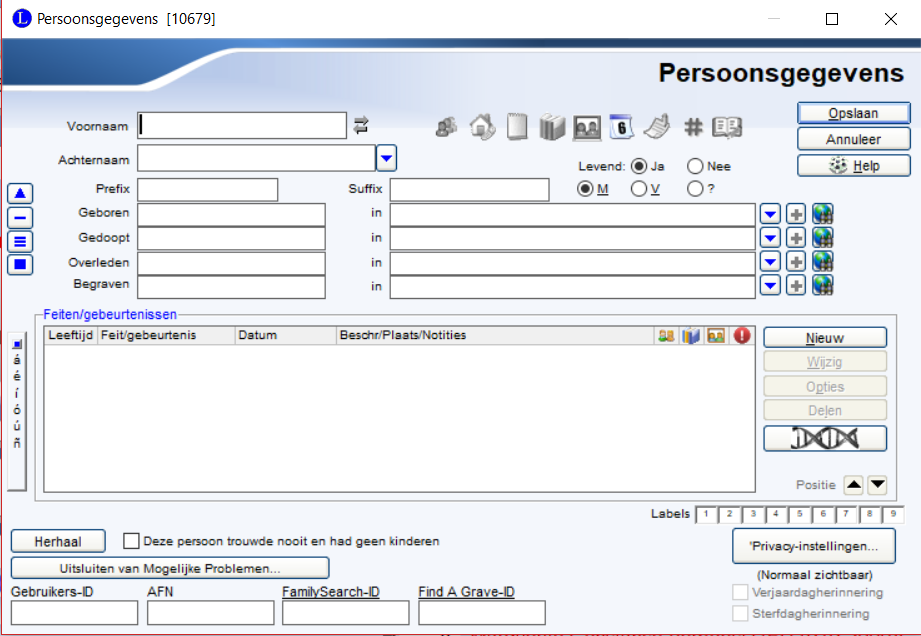 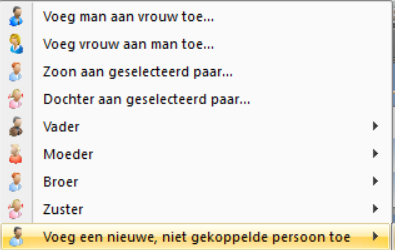 Frederik Maria
Verpoest
Vosselare
1 Dec 1873
1 december 1873
Drongen-Baarle
5 Jan 1945
5 Januari 1945
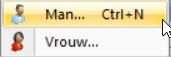 20
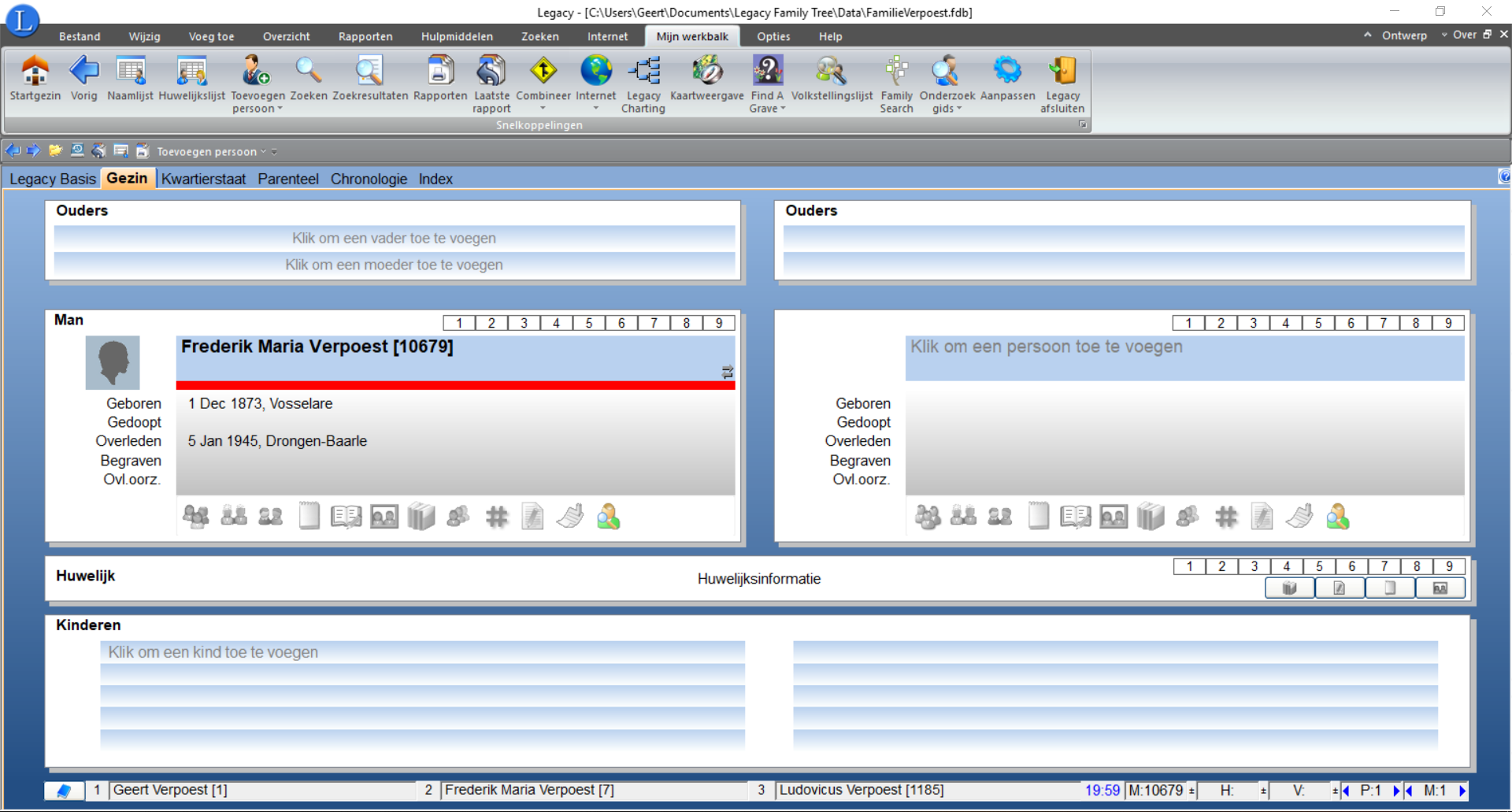 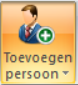 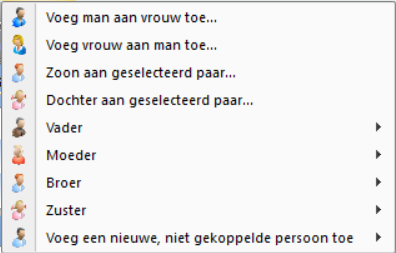 Of een echtgenote toevoegen
Van hieruit kan je een vader of moeder toevoegen
Of klikken op ‘Invoegen persoon’
Of een kind toevoegen (eerst beide ouders !)
21
invoeren van huwelijken
Huwelijken, meerdere huwelijken, scheidingen, …
22
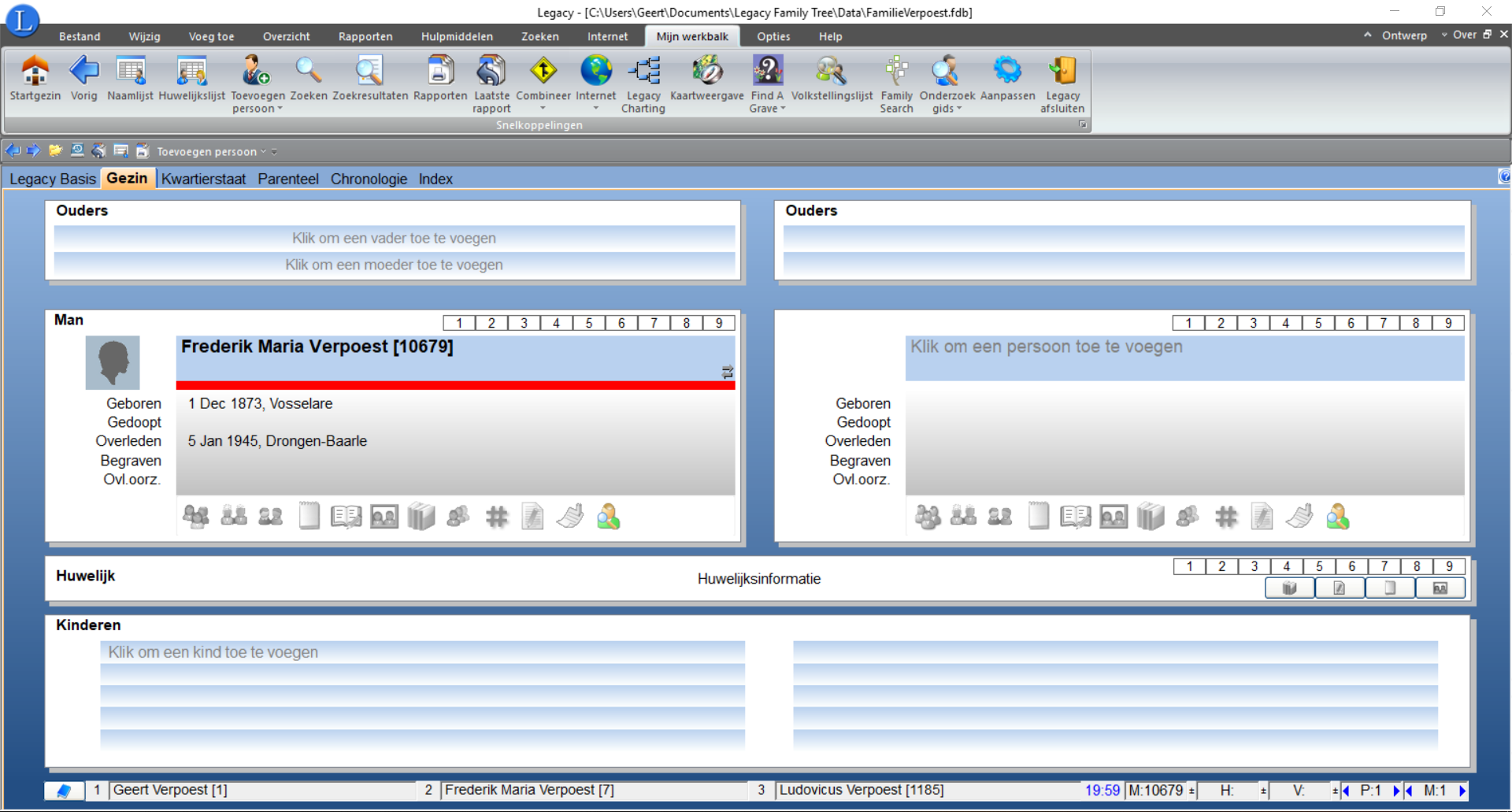 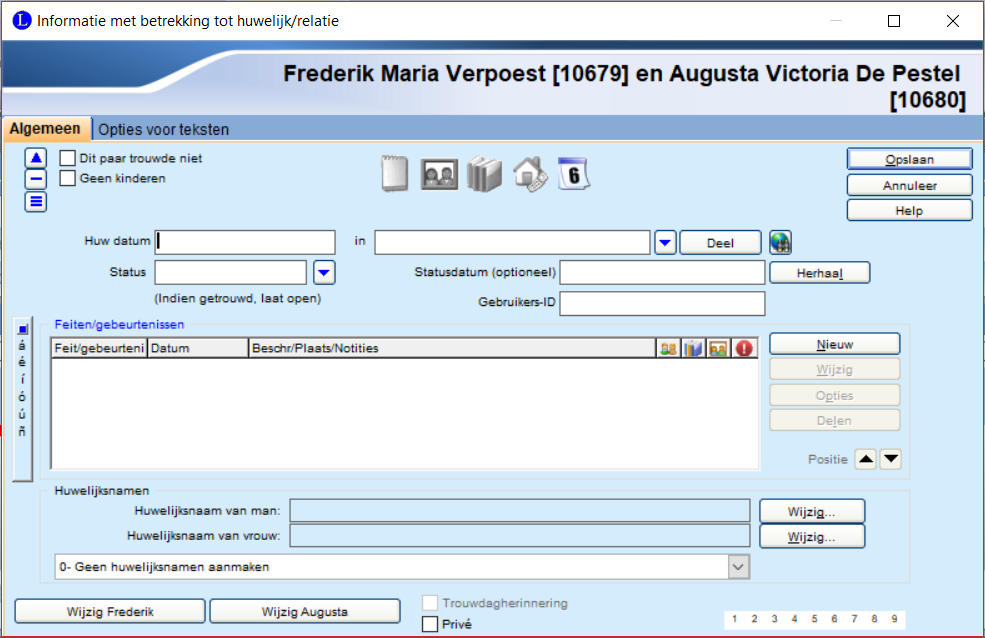 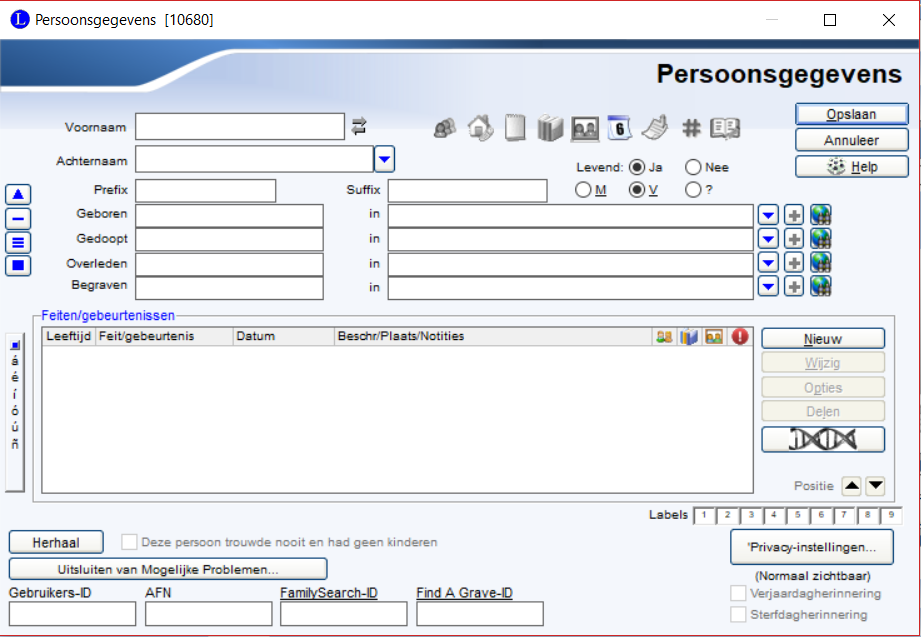 Augusta Victoria
De Pestel
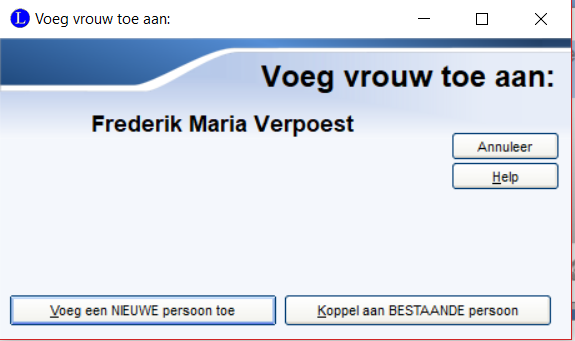 Vosselare
25 Jan 1882
10 Aug 1904
Vosselare
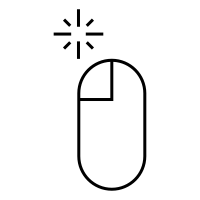 Drongen-Baarle
4 Mei 1965
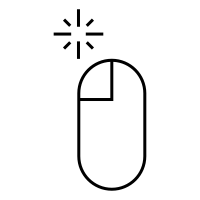 23
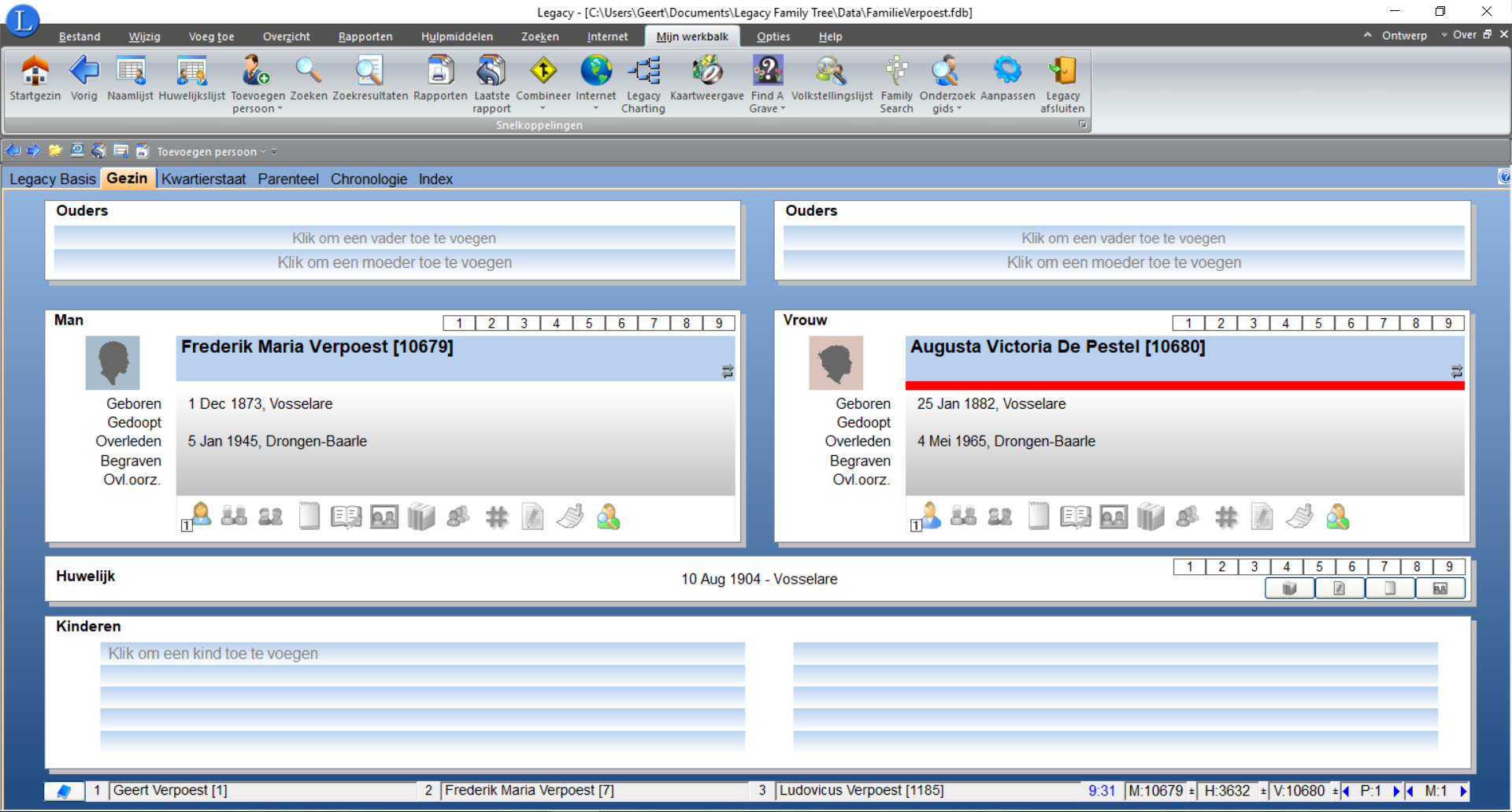 24
Kinderen toevoegen aan een gezin
Toevoegen of koppelen
25
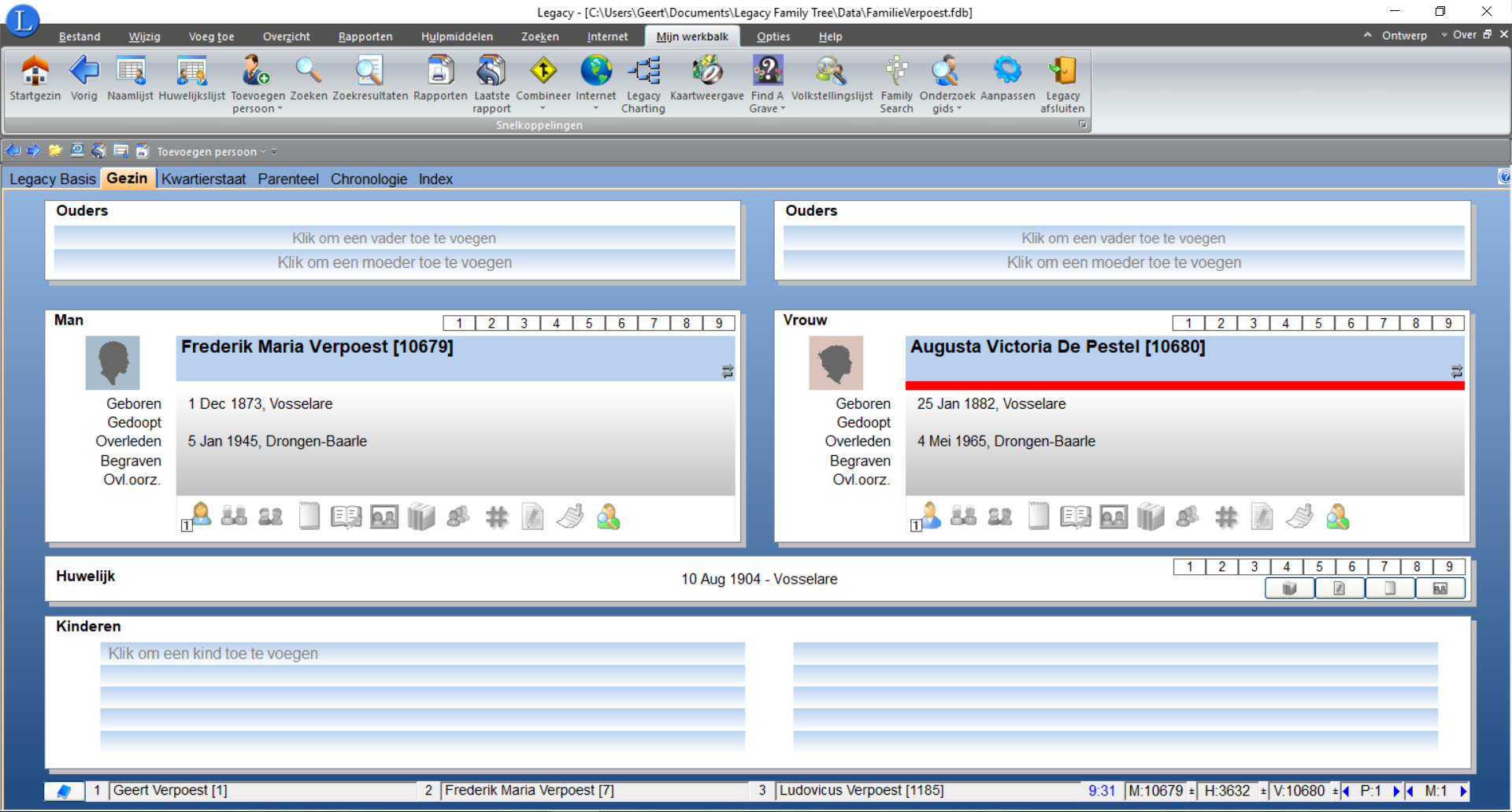 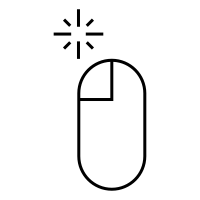 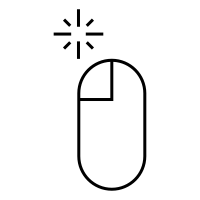 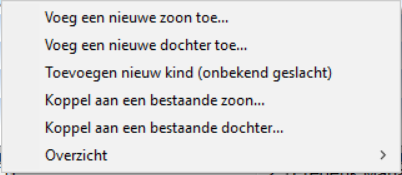 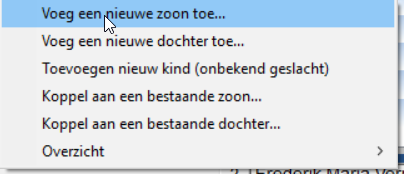 26
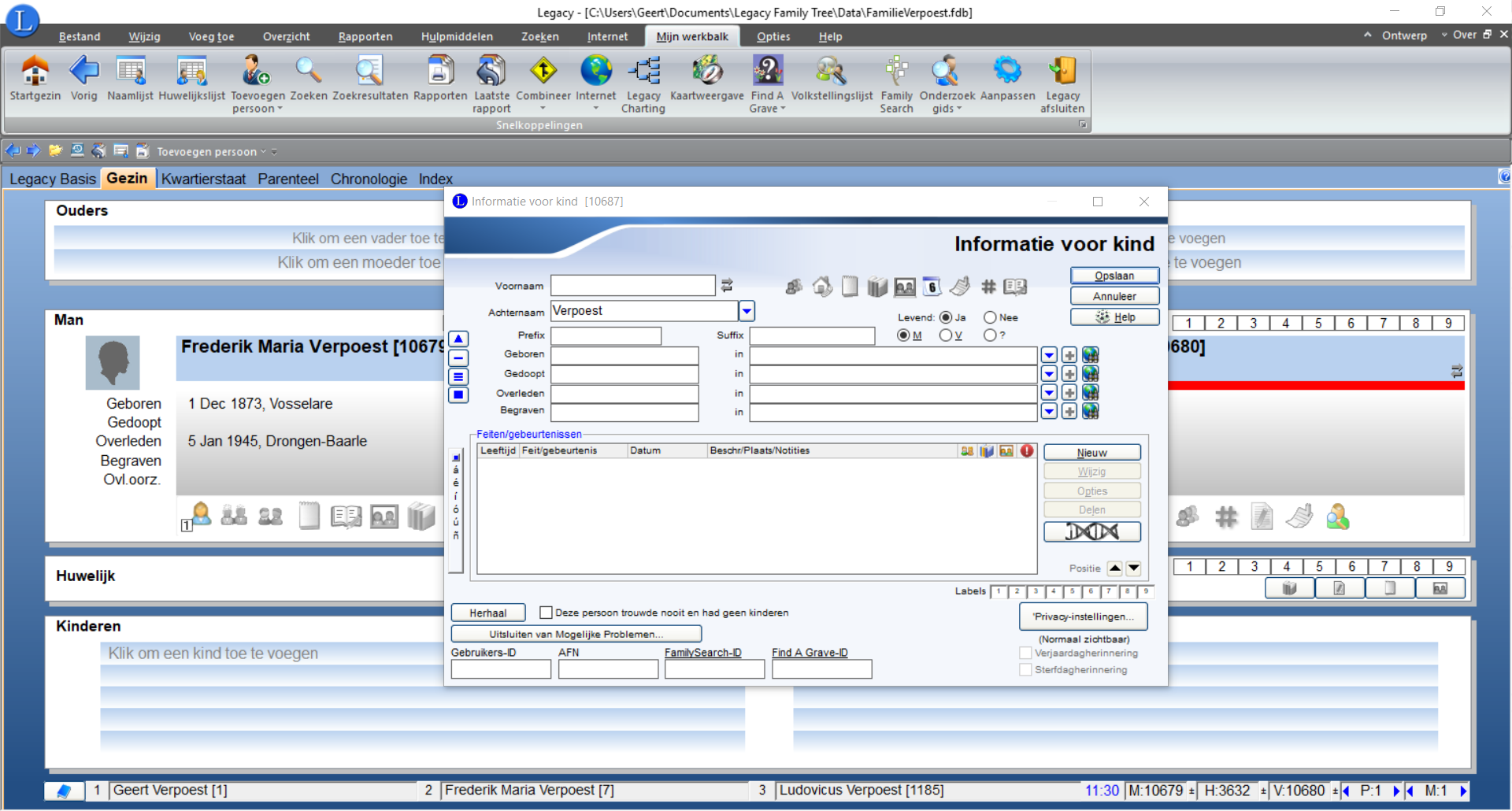 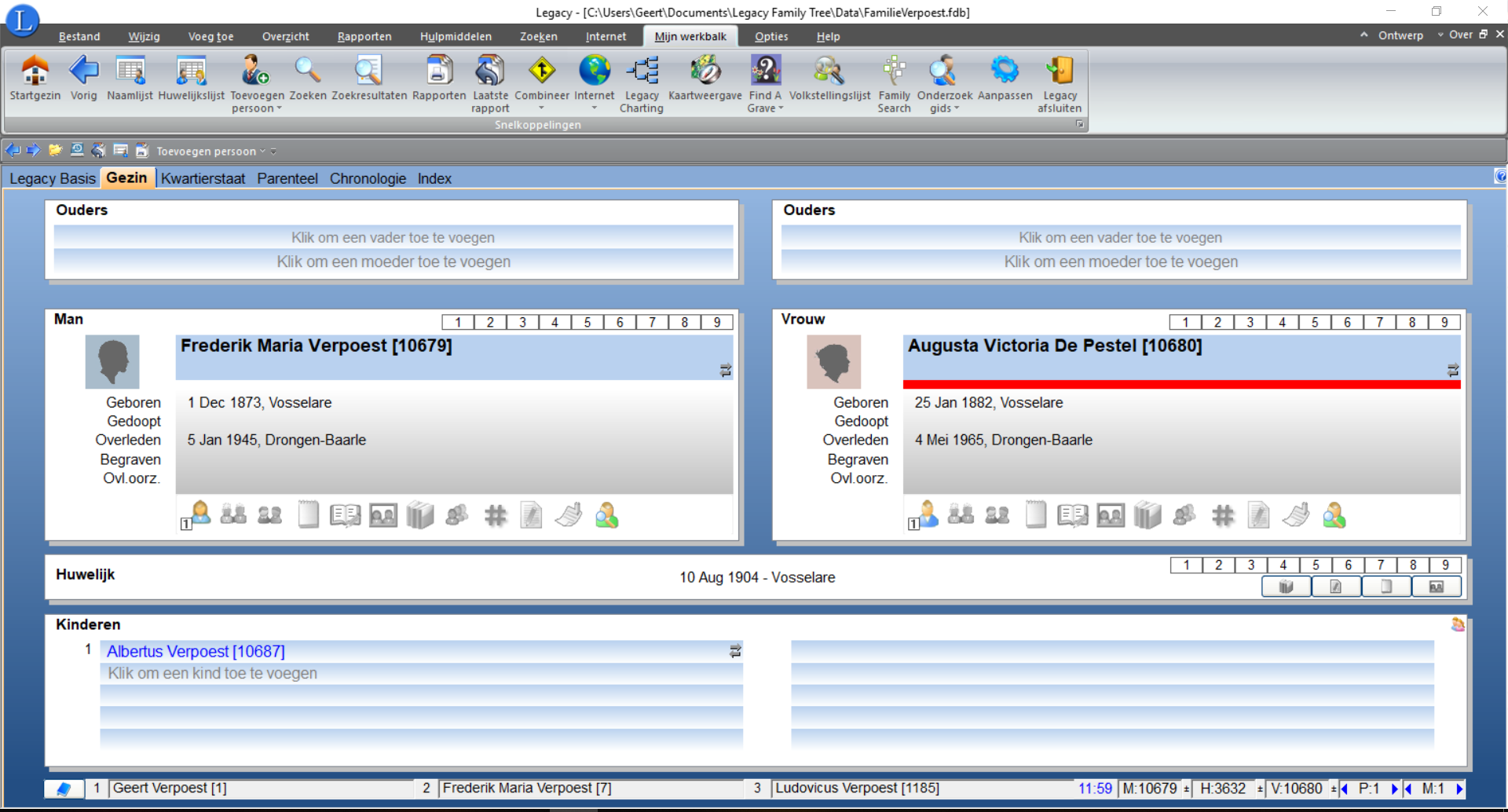 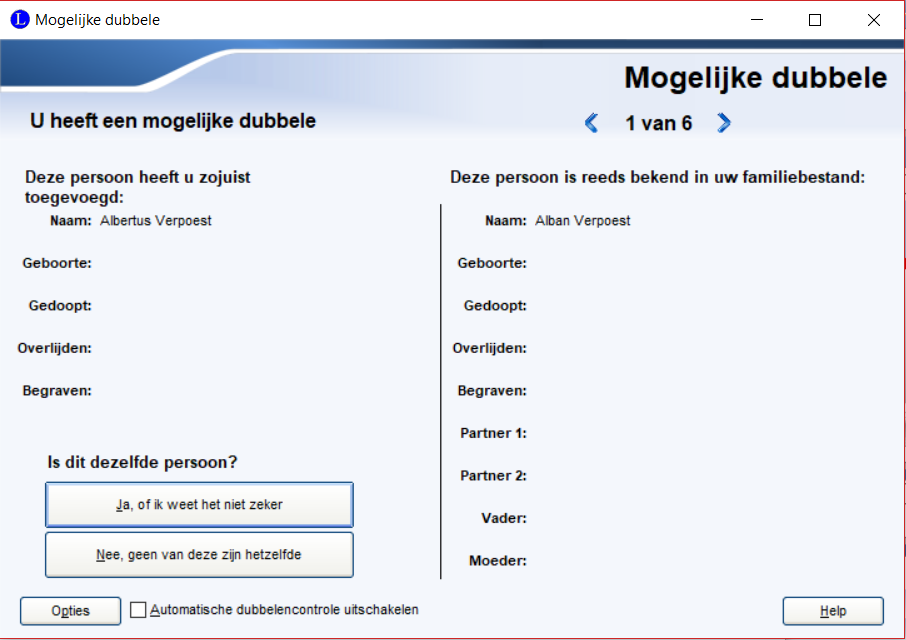 Albertus
27
individuele personen koppelen aan een gezin of persoon
Toevoegen of koppelen
28
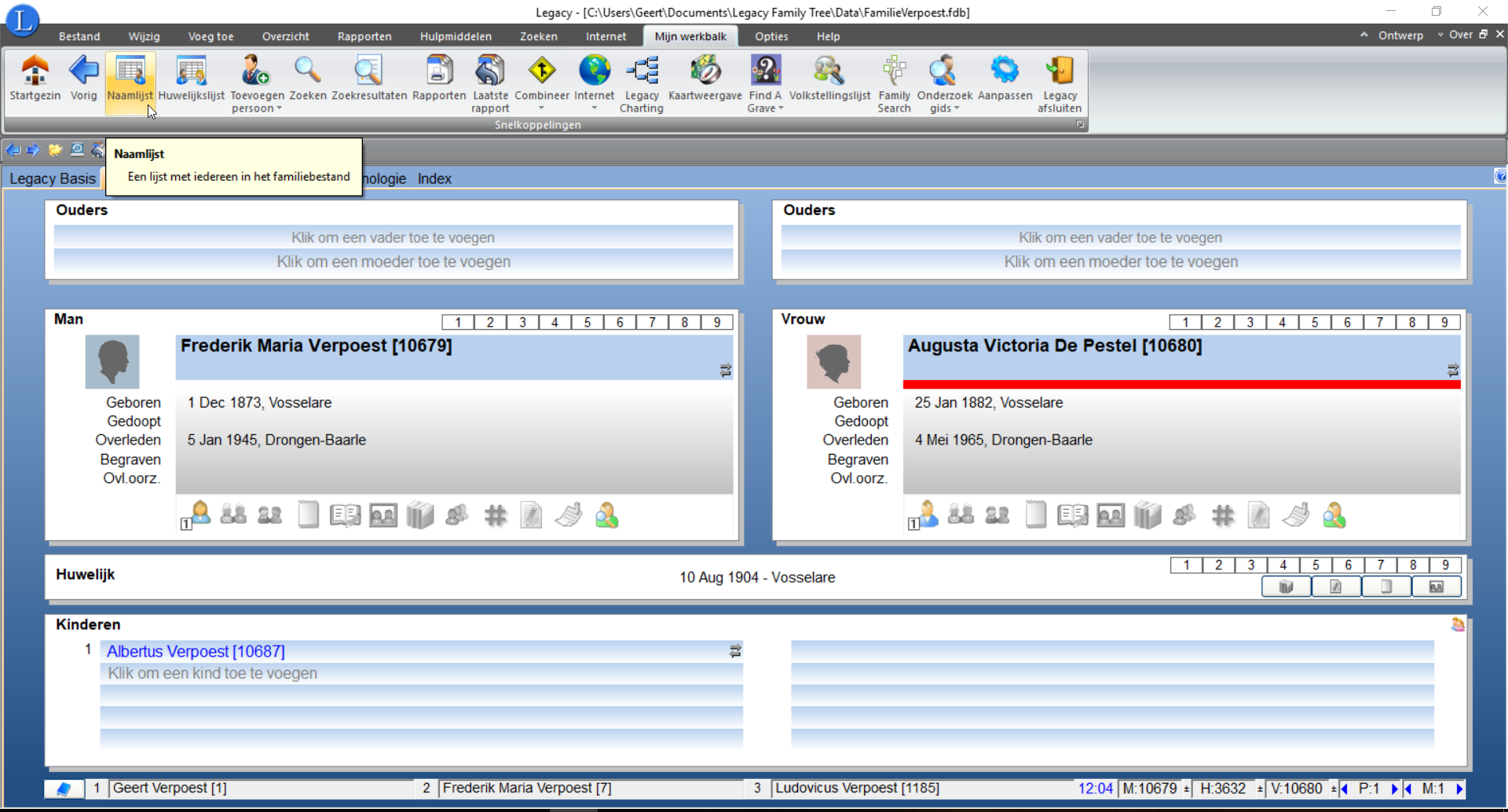 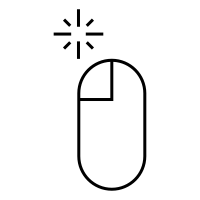 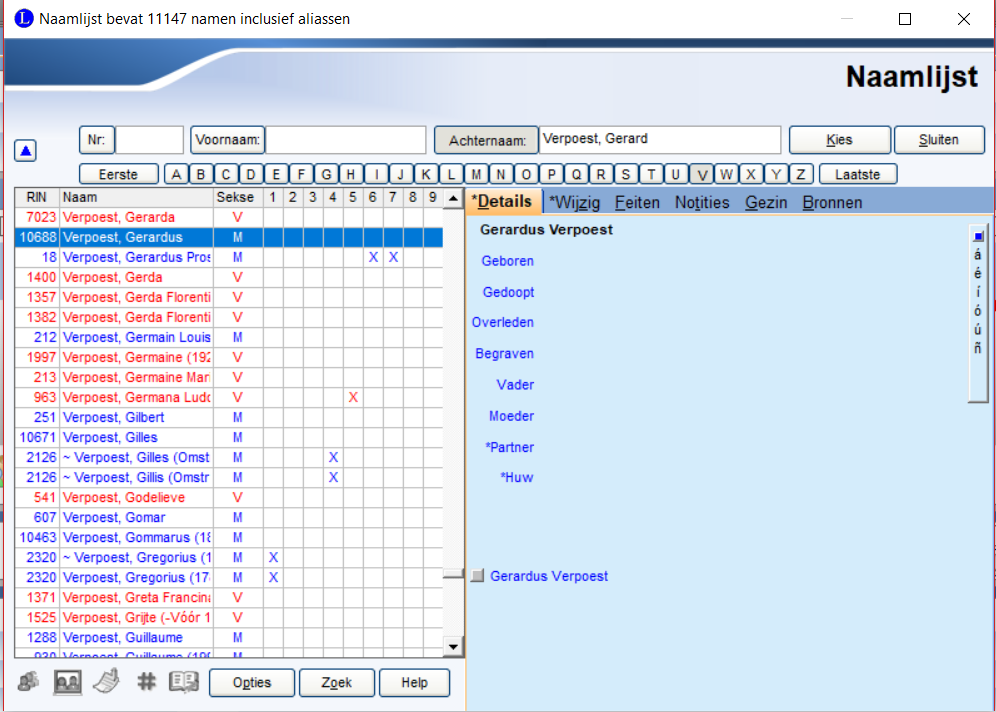 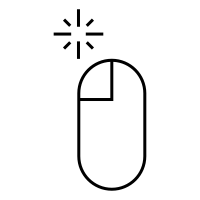 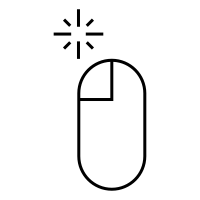 29
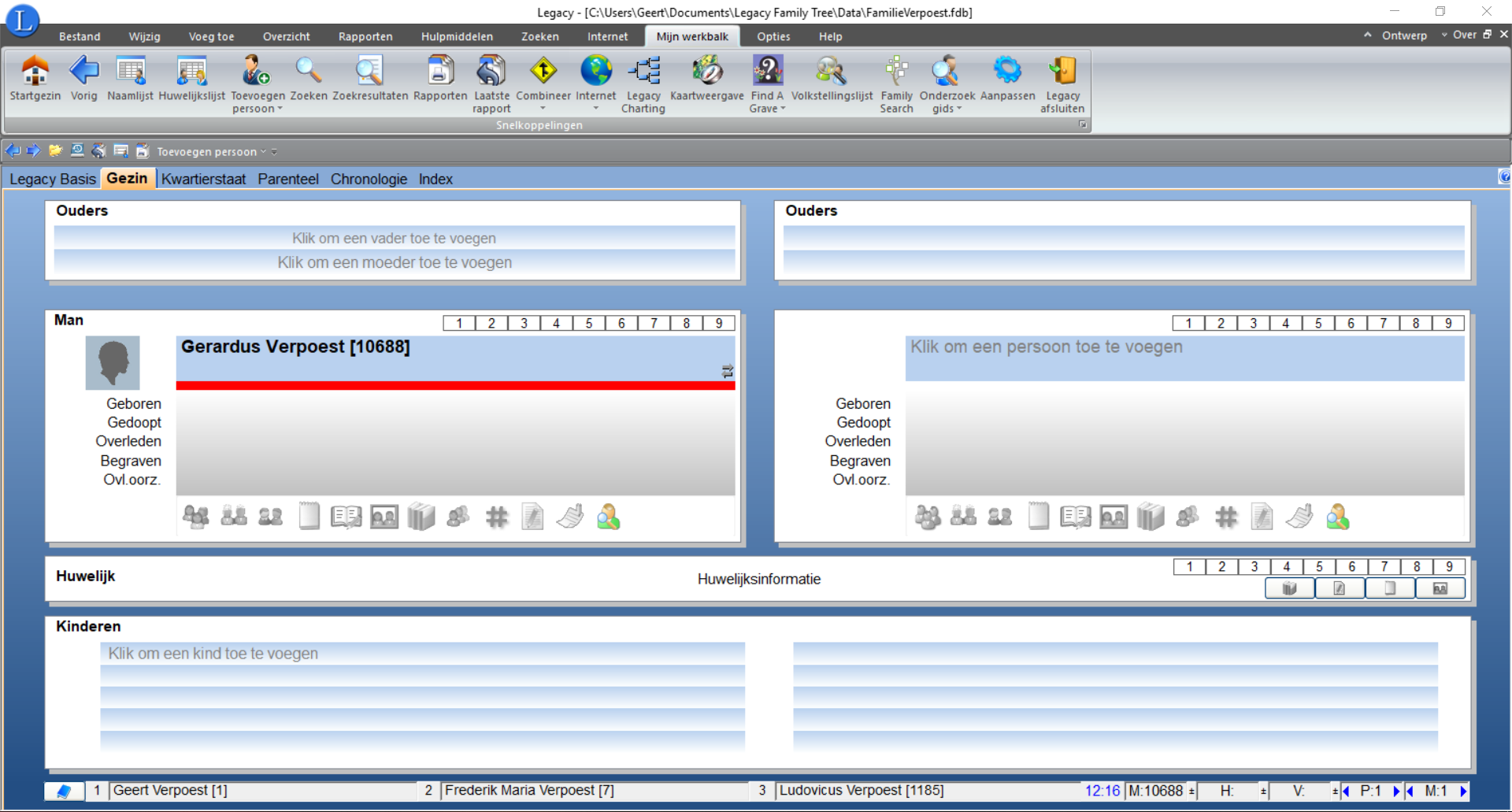 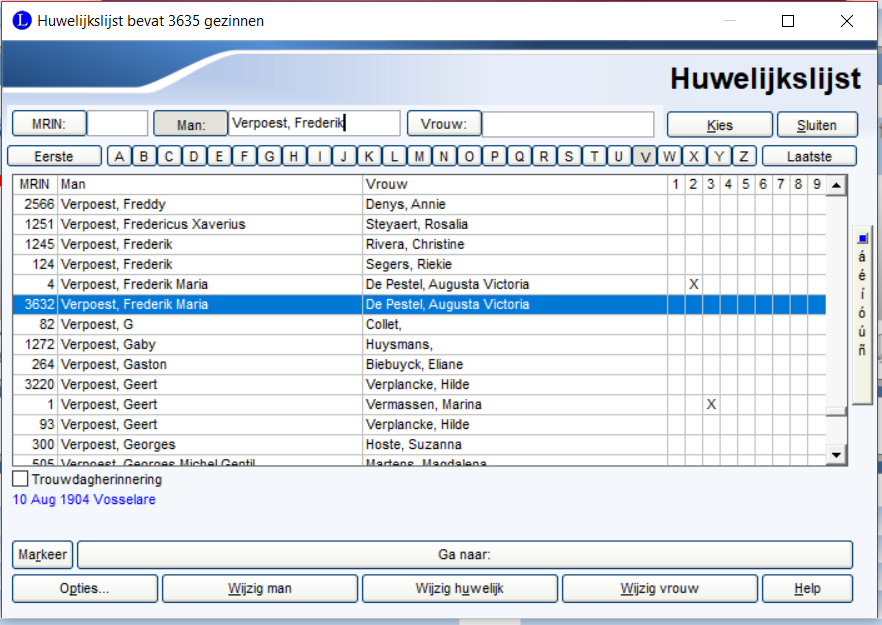 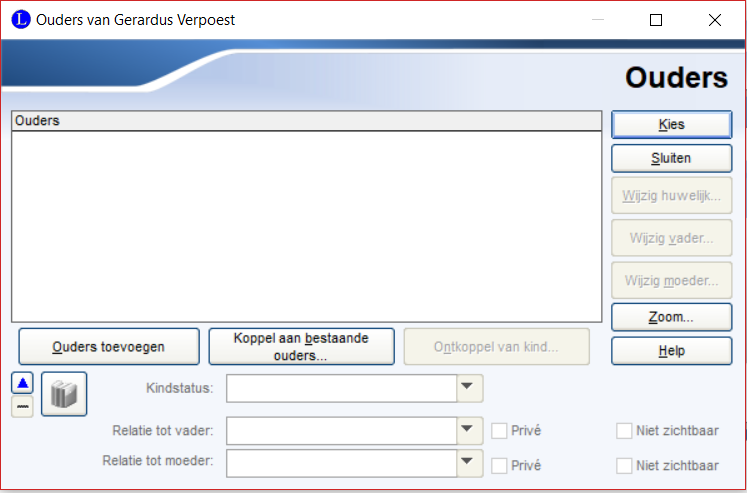 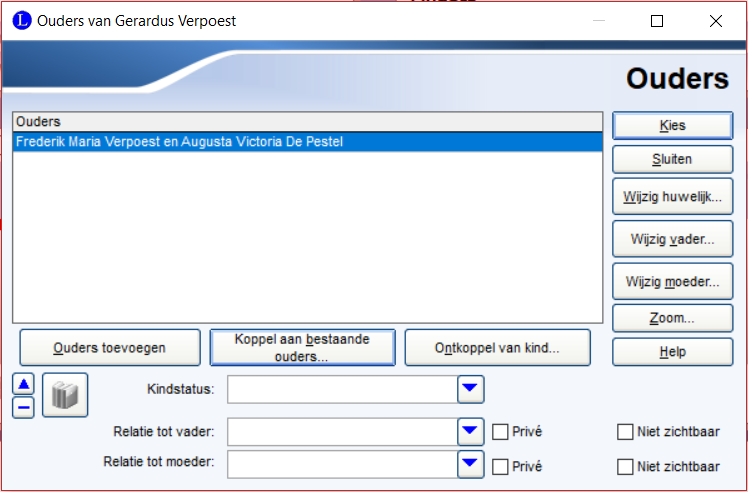 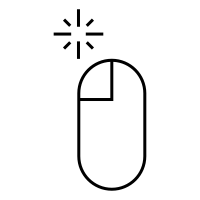 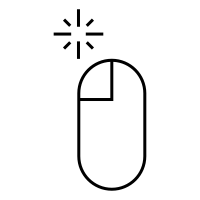 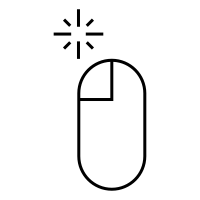 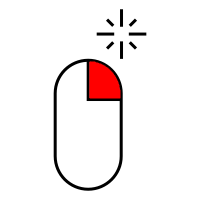 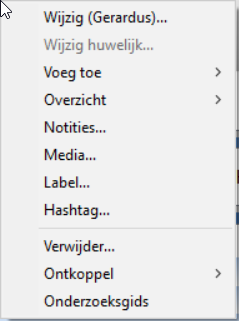 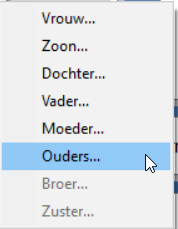 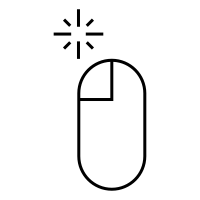 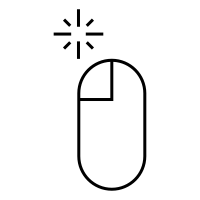 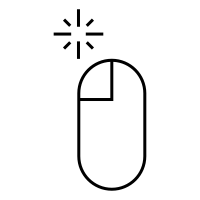 30
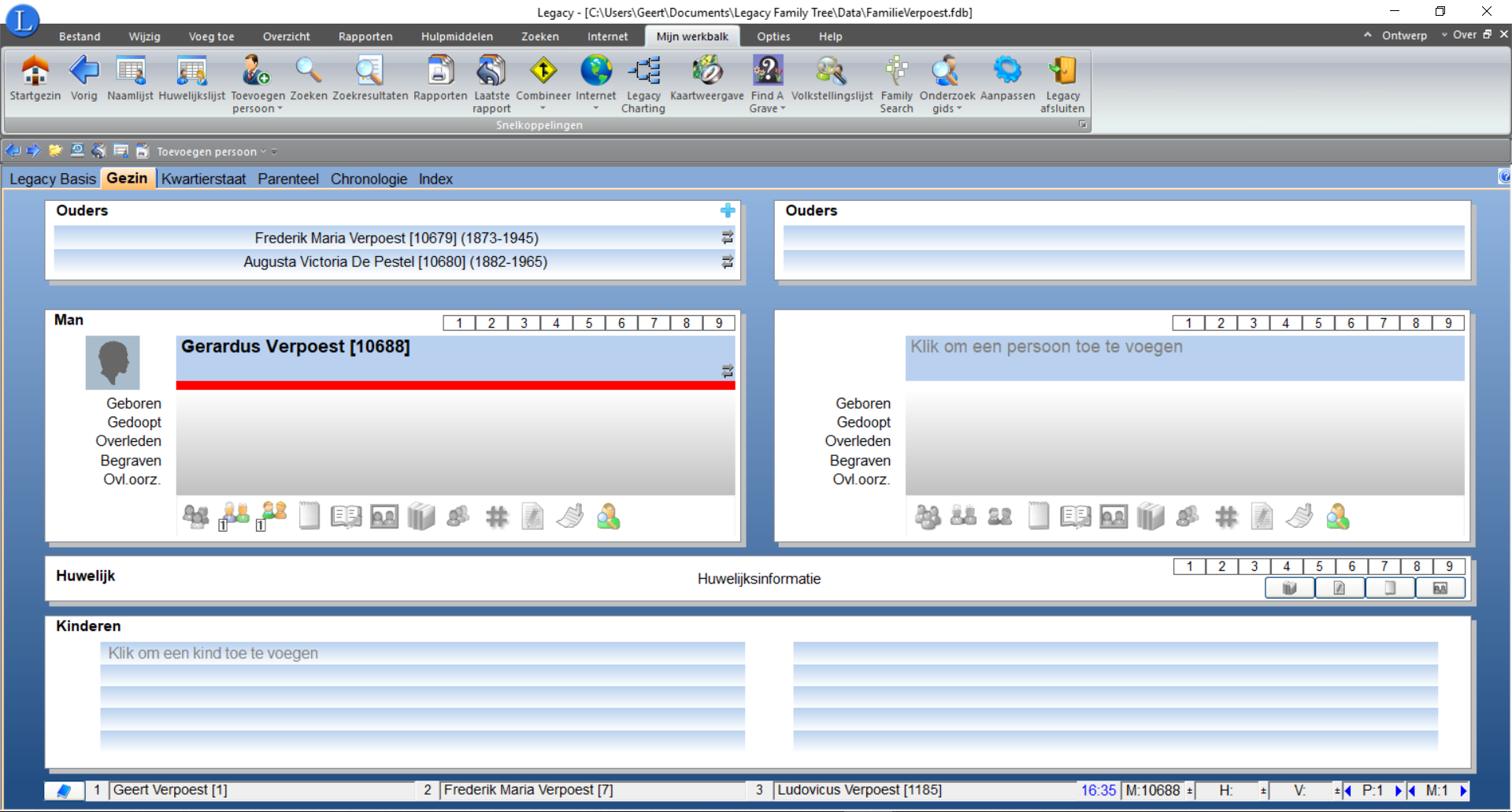 31
Einde deel 1